Unit 3
Lesson 10
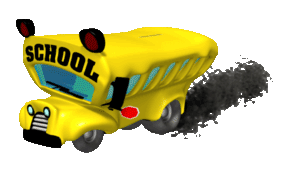 Grammar on the Go!       PowerEd Express
Make the sentence
corrections in red.

Write the vocabulary words 
in your personal dictionary.
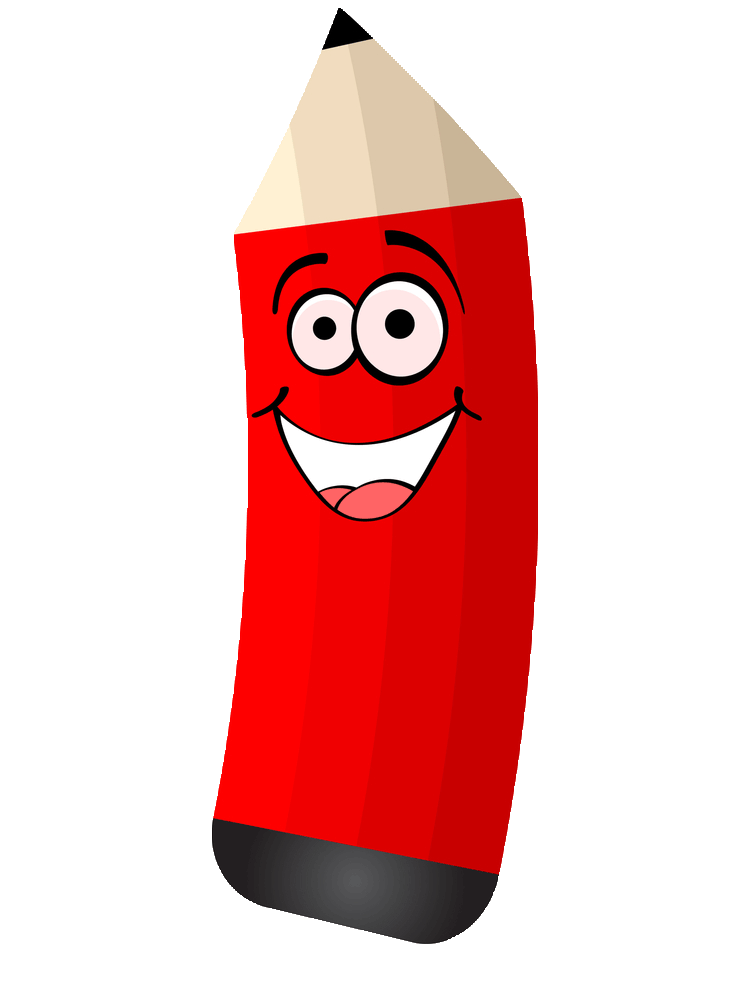 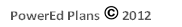 PowerEd Plans   2014
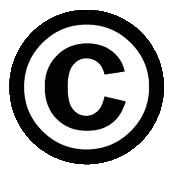 Unit 3-10
Sentence
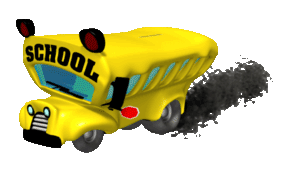 Grammar on the Go!        PowerEd Express
The locker room is know sanctuary. The smell of perspiration, sound of whispering, and lack of privacy

Sentence Identification – Compound, Complex, Simple, Compound/Complex

Type of Sentence(s) – Declarative, Imperative, Interrogative, Exclamatory
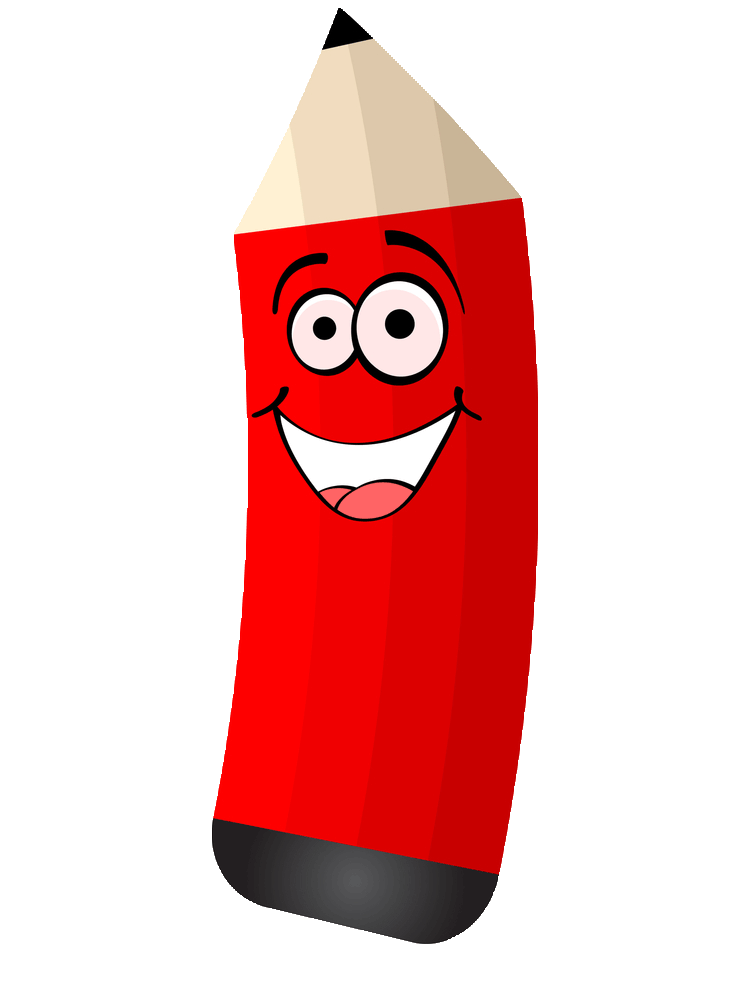 PowerEd Plans   2014
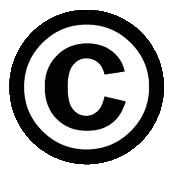 Unit 3-10
Corrections
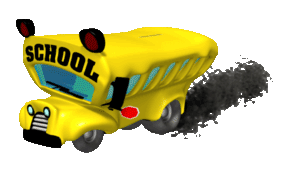 Grammar on the Go!         PowerEd Express
The locker room is no sanctuary with the smell of perspiration, sound of whispering, and lack of privacy.









 
Simple                             Declarative
Fragment
Homophone
End Punctuation
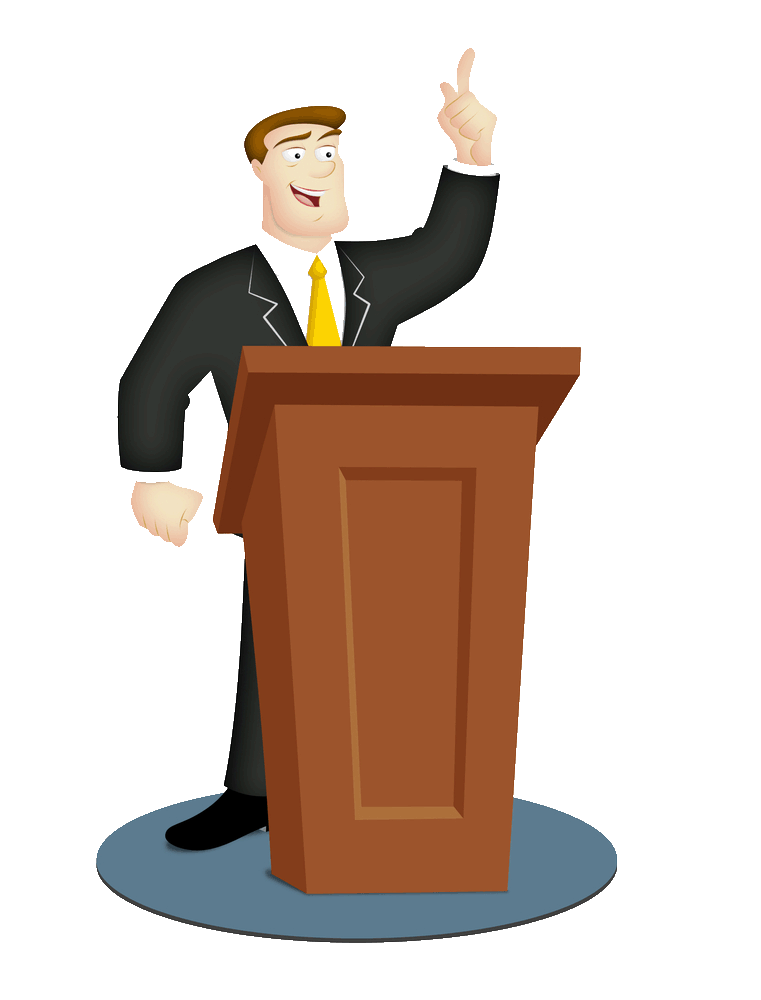 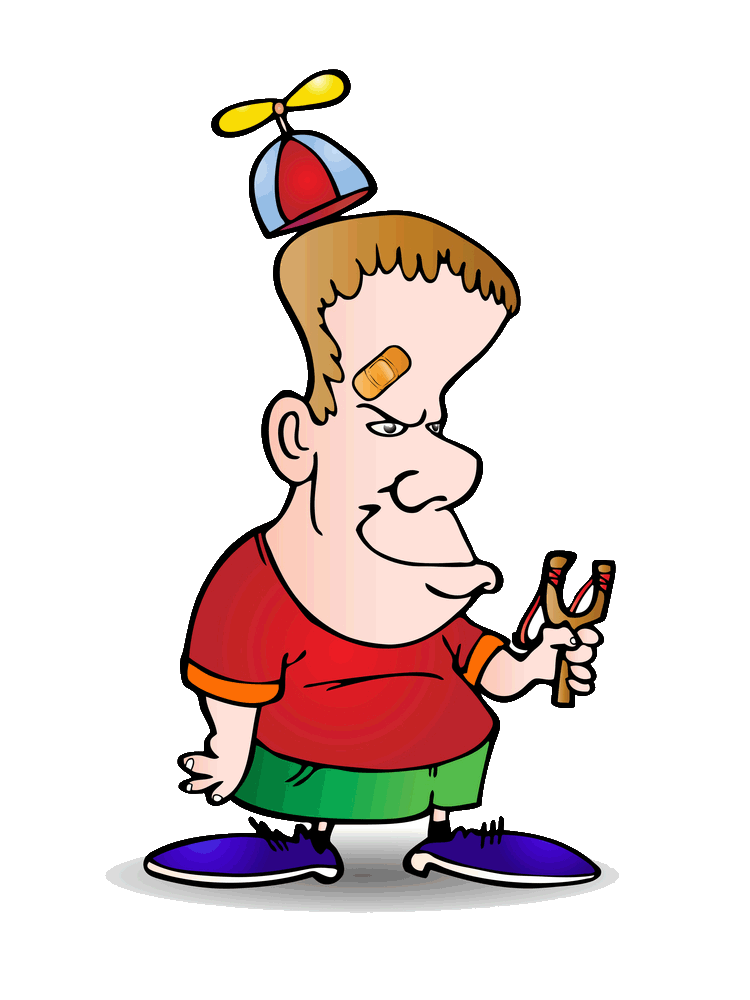 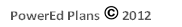 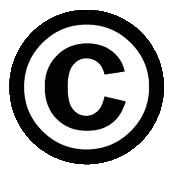 PowerEd Plans   2014
Unit 3-10 
Homophone
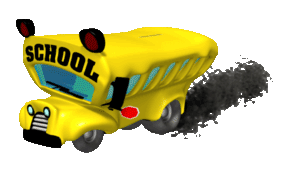 Grammar on the Go!        PowerEd Express
Homophone
One of two or more words that are pronounced the same but differ in meaning, origin, and sometimes spelling.  
“no” is not any.  
“know” is be aware of through observation, inquiry, or   information.
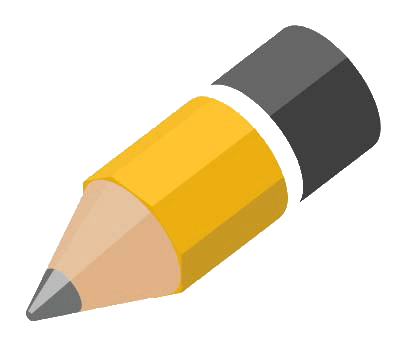 The locker room is no sanctuary with the smell of perspiration, sound of whispering, and lack of privacy.
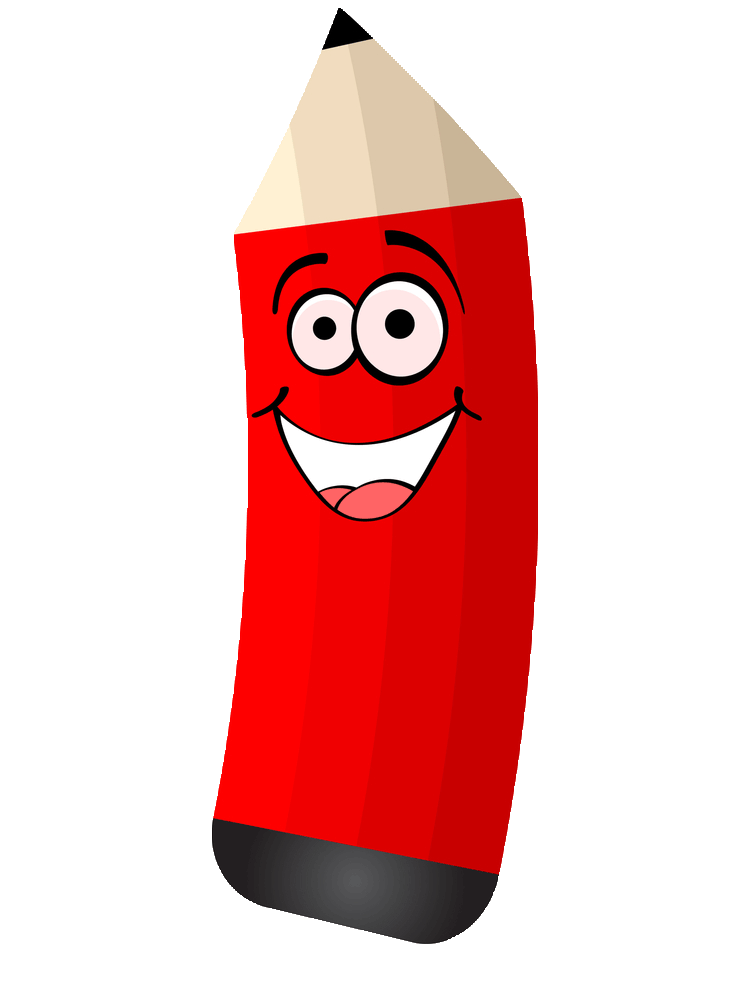 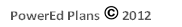 PowerEd Plans   2014
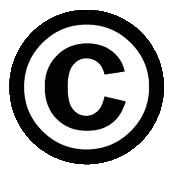 Unit 
Fragment
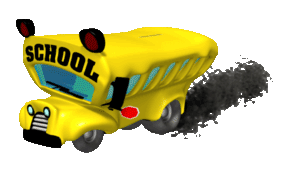 Grammar on the Go!        PowerEd Express
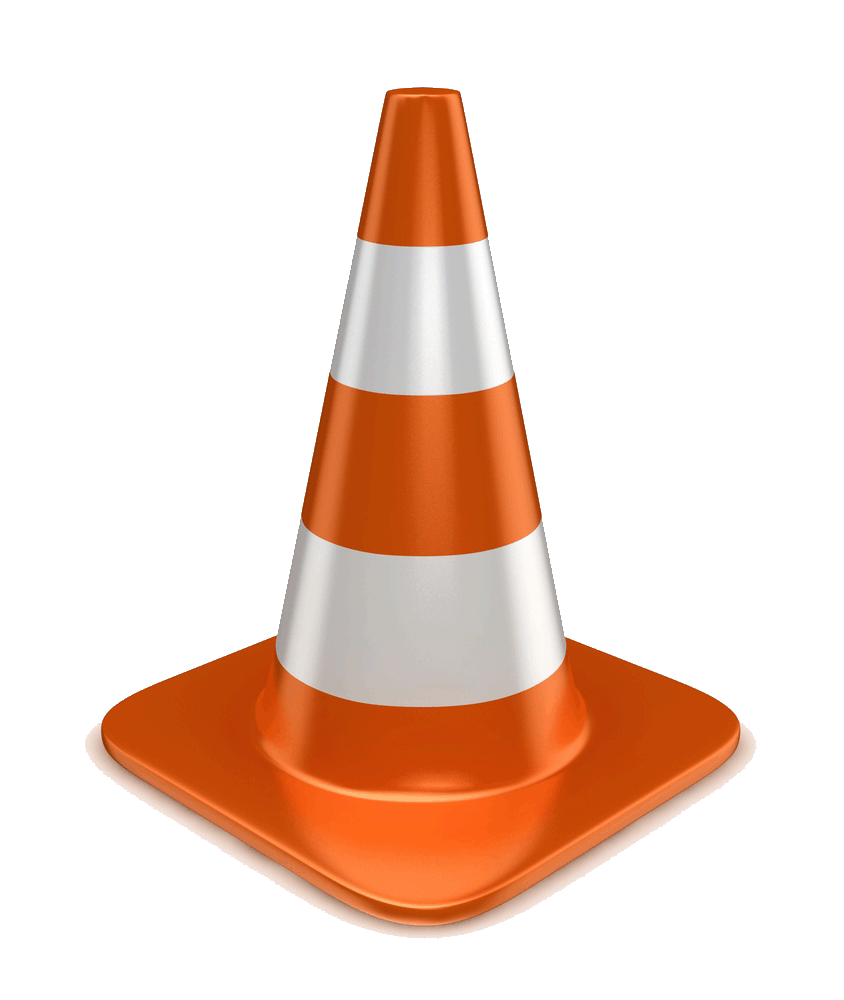 Fragment   


A fragment is a group of words that begins with a capital letter and ends with a period, question mark, or exclamation point but is grammatically incomplete.
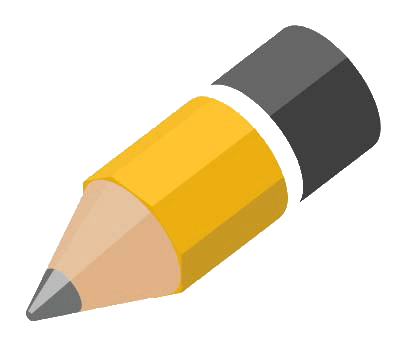 The locker room is no sanctuary with the smell of perspiration, sound of whispering, and lack of privacy.
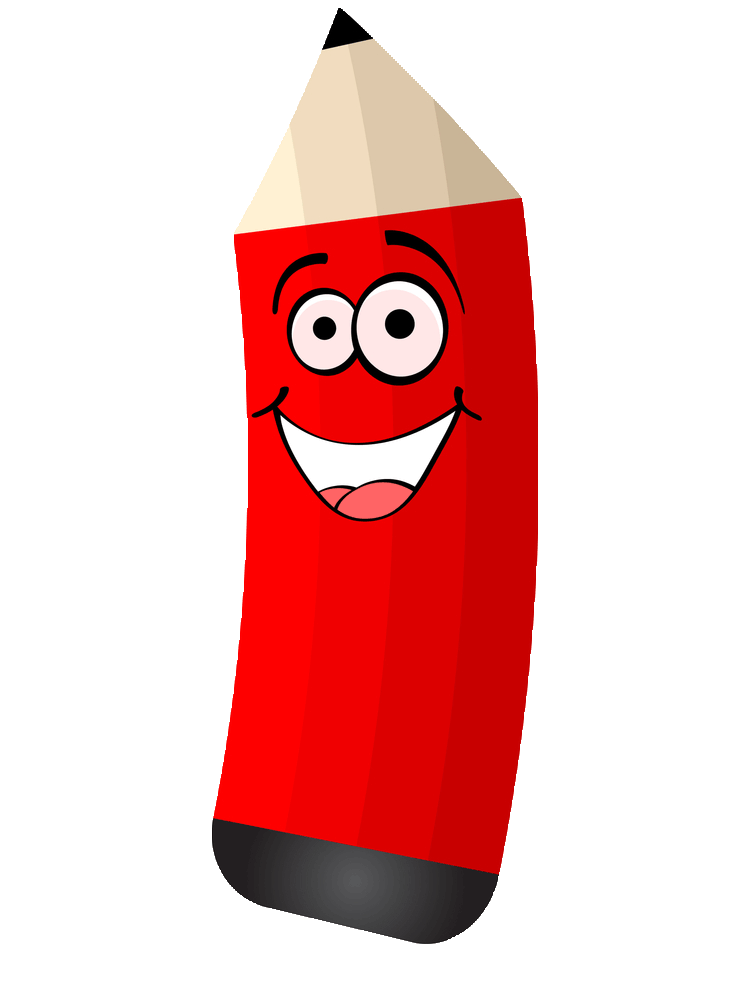 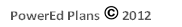 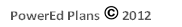 PowerEd Plans   2014
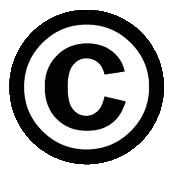 Unit 3-10 
End Punctuation
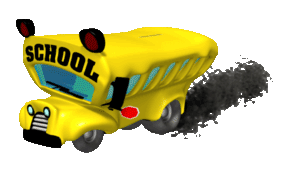 Grammar on the Go!        PowerEd Express
End Punctuation
.    	A period is a full stop.  It marks the end of a sentence.  It marks the end   of an idea or a thought.  It marks the end of an action.
?    	A question mark is, naturally, a mark which shows the sentence is a question.  A question mark is required at the end of an interrogative sentence.
!	Exclamation marks are used in exclamatory sentences, and sometimes in imperative sentences.
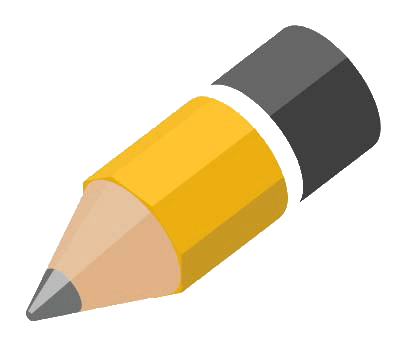 The locker room is no sanctuary with the smell of perspiration, sound of whispering, and lack of privacy.
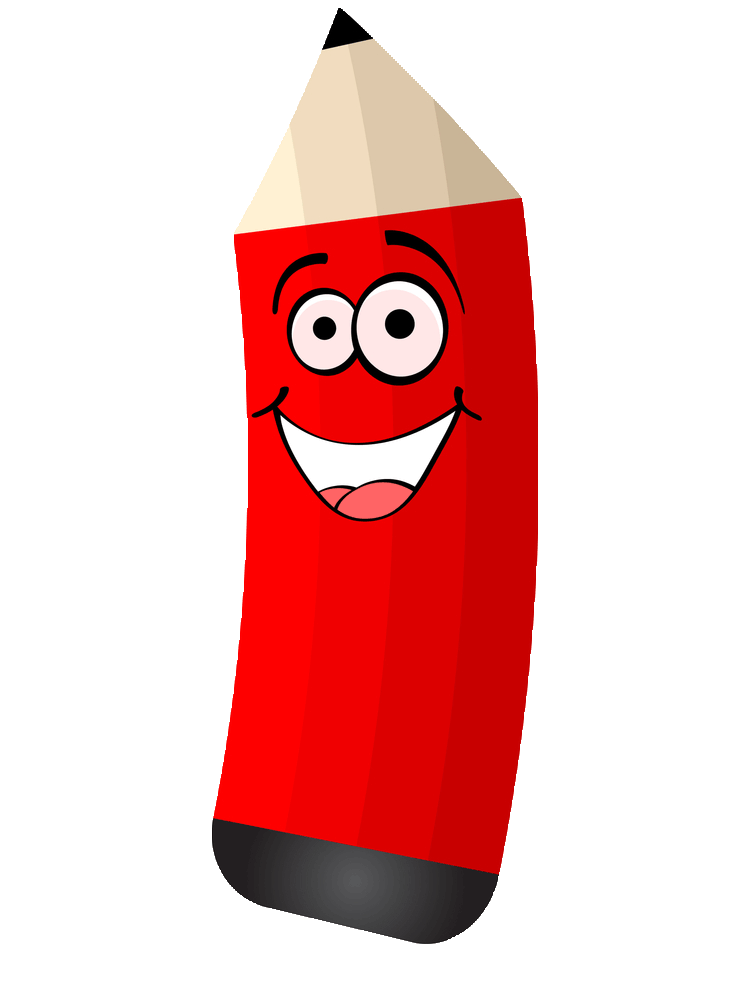 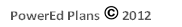 PowerEd Plans   2014
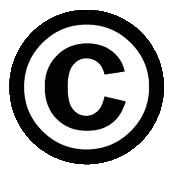 Unit 3-10
Simple Sentence
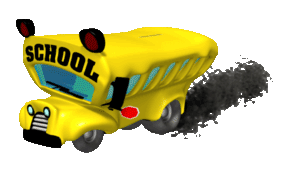 Grammar on the Go!        PowerEd Express
Simple Sentence 

A simple sentence contains a subject and a verb, and it expresses a complete thought.
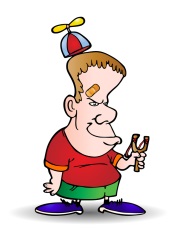 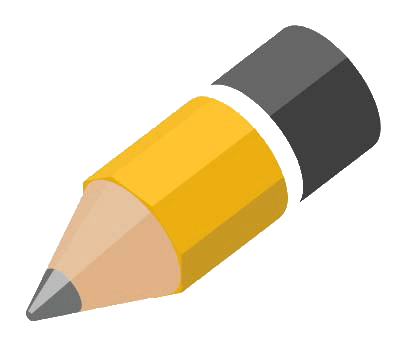 The locker room is no sanctuary with the smell of perspiration, sound of whispering, and lack of privacy.
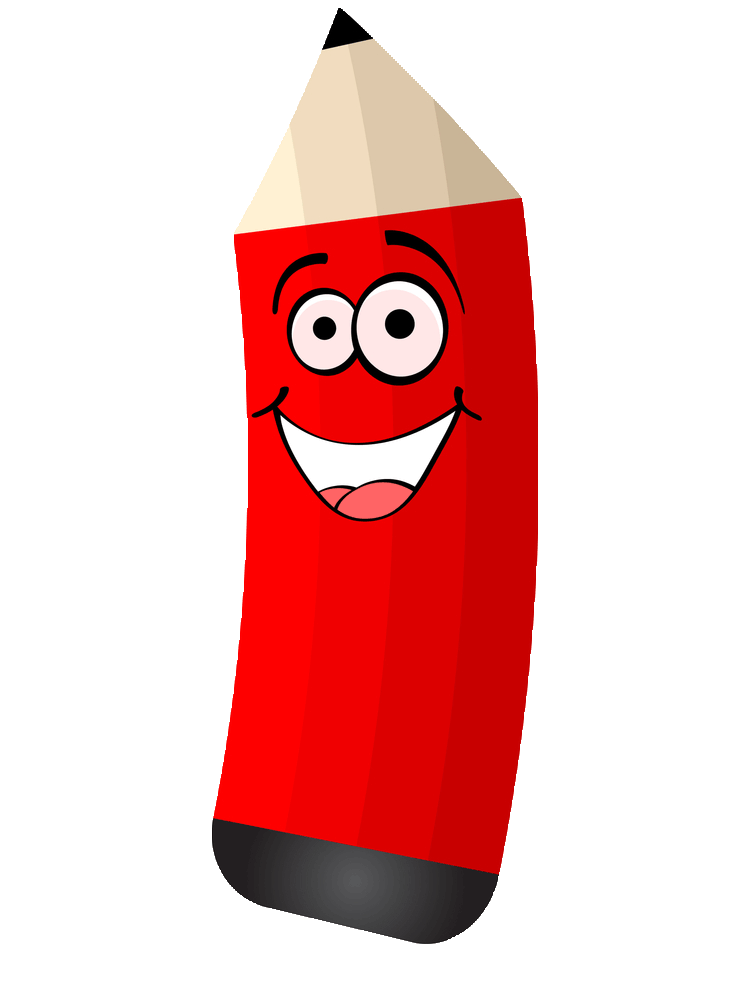 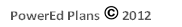 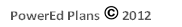 PowerEd Plans   2014
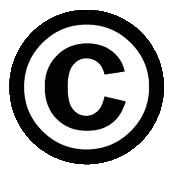 Unit 3-10 
Declarative
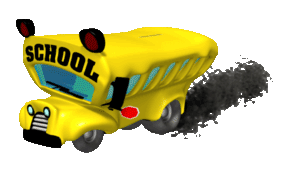 Grammar on the Go!        PowerEd Express
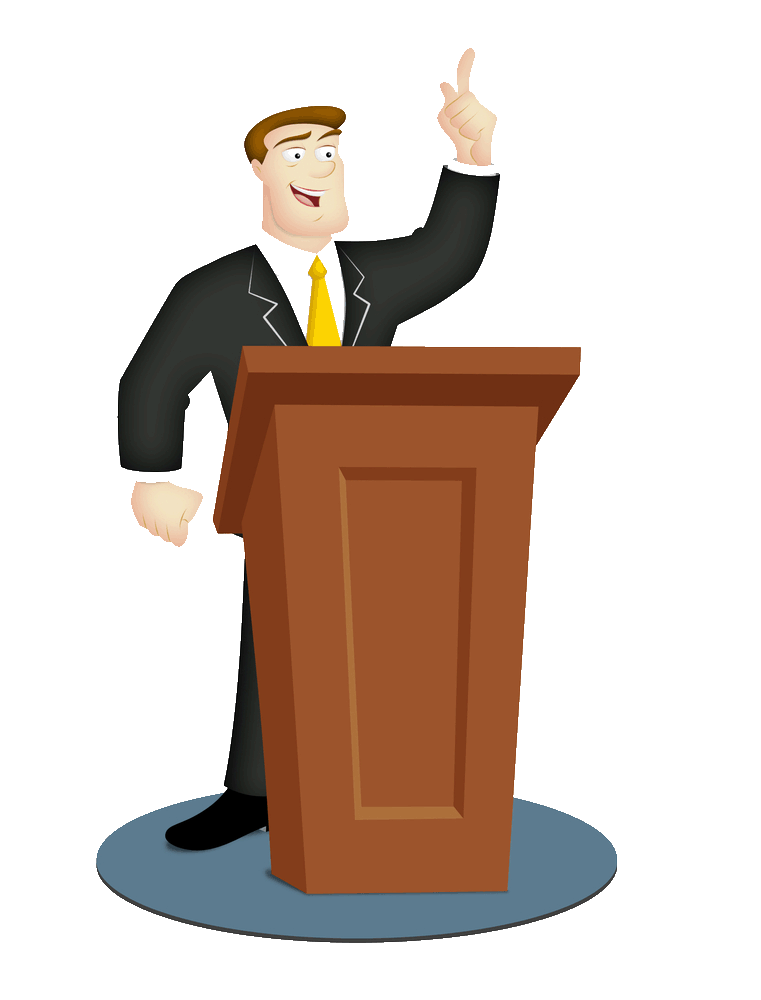 Declarative Sentence

A sentence in the form of a statement.  In a declarative sentence, the subject normally precedes the verb.  A declarative sentence ends with a period.
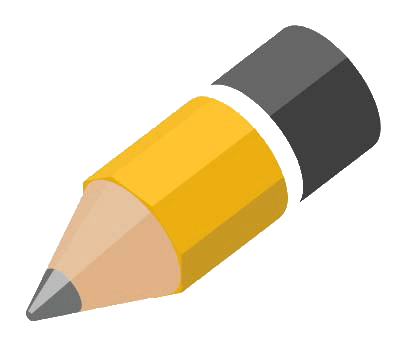 The locker room is no sanctuary with the smell of perspiration, sound of whispering, and lack of privacy.
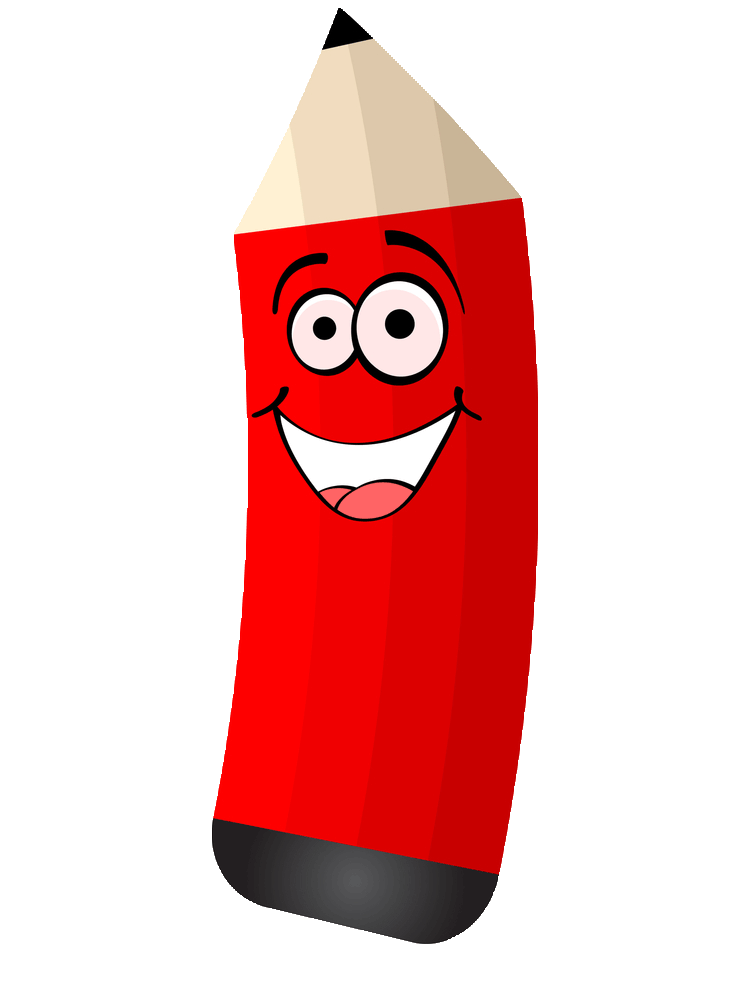 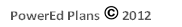 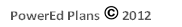 PowerEd Plans   2014
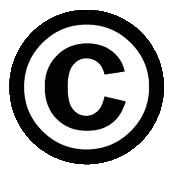 Unit 3-10
Vocabulary
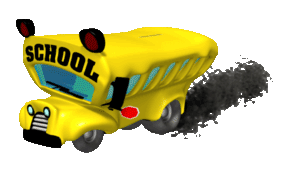 Grammar on the Go!        PowerEd Express
sanctuary
Noun

    a place of refuge or safety
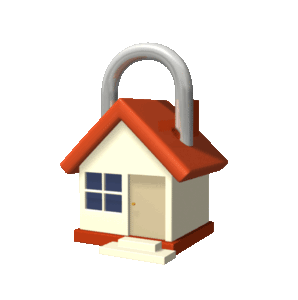 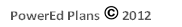 PowerEd Plans   2014
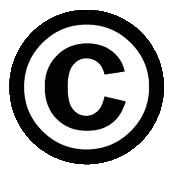